2024 FRACTIONAL PLANS
SILVER
$7500/MO
BRONZE
$3750/MO
GOLD
$11250/MO
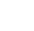 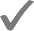 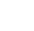 Secures firm’s availability to perform up to 10 hours of legal services per month between hours of 9 to 6 p.m. PT M-F.
Secures firm’s availability to perform up to 20 hours of legal services per month between hours of 9 to 6 p.m. PT M-F.
Secures firm’s availability to perform up to 30 hours of legal services per month between hours of 9 to 6 p.m. PT M-F.
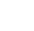 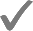 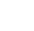 If firm performs legal services on behalf of client during the month, the first 10 hours of services will be billed at a discounted hourly rate of $320/hr that may be further reduced subject to the following:
After 3 months on plan, hourly rate will be reduced to $300/hr 
After 6 months on plan, hourly rate will be reduced to $290/hr
After 9 months on plan, hourly rate will be reduced to $280/hr (thru 12th mo.)
If firm performs legal services on behalf of client during the month, the first 20 hours of services will be billed at a discounted hourly rate of $300/hr that may be further reduced subject to the following:
After 3 months on plan, hourly rate will be reduced to $280/hr 
After 6 months on plan, hourly rate will be reduced to $270/hr
After 9 months on plan hourly rate will be reduced to $260 hr (thru 12th mo.)
If firm performs legal services on behalf of client during the month, the first 30 hours of services will be billed at a discounted hourly rate of $280/hr that may be further reduced subject to the following:
After 3 months on plan, hourly rate will be reduced to $260/hr
After 6 months on plan, hourly rate will be reduced to $250/hr
After 9 months on plan, hourly rate will be reduced to $240/hr (thru 12th mo.)


If firm performs more than 30 hours of legal services during the month, any services billed in excess of the 30 hours, will be billed at a discounted hourly rate of $655/hr
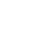 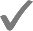 If firm performs more than 20 hours of legal services during the month, any services billed in excess of the 20 hours will be billed at a discounted hourly rate of $665/hr
If the firm performs more than 10 hours of legal services during the month, any services billed in excess of the 10 hours will be billed at a discounted hourly rate of $675/hr
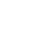